Особенности образовательной деятельности детей с ОВЗ ТНР
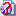 Докладчик: Козлова Екатерина Петровна (педагог-психолог ГБОУ Школа №1324 )
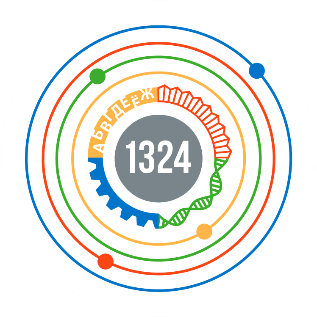 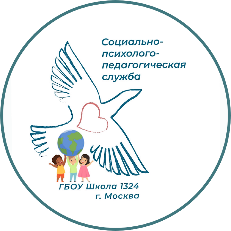 Дети с тяжелыми нарушениями речи - это особая категория детей с отклонениями в развитии, у которых сохранен слух, первично не нарушен интеллект, но есть значительные речевые нарушения, влияющие на становление психики.
Особенности развития ВПФ (высших психических функций)  у детей с ТНР
Неустойчивое внимание, трудности его распределения : 
  Ребёнку трудно сосредоточиться на задании, распределить внимание между компонентами задания.
Особенности слухового, зрительного и тактильного восприятия :  
Плохо различает речевые звуки, не дифференцирует их, с трудом воспринимает и анализирует сюжетные изображения, затрудняется определить наощупь предмет
Снижен объём памяти, особенно вербальной : 
Трудно запоминать инструкцию педагога, стихи, сюжет сказки
Мышление преимущественно наглядное, скудость воображения:
 Требуется постоянное наглядное подкрепление
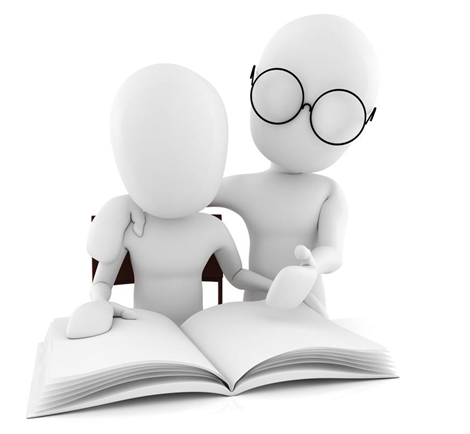 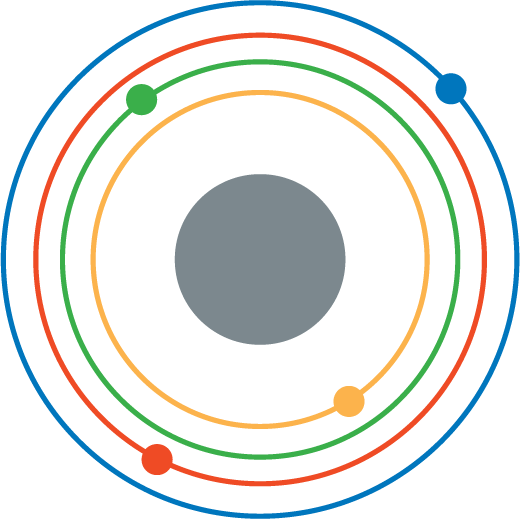 5
У детей  с ТНР  часто встречаются отклонения в эмоционально-волевой сфере:
им свойственны частая смена интересов, низкая мотивация, негативное восприятие, неуверенность в собственных возможностях, высокий уровень раздражительности и агрессии, обидчивость, проблемы в общении и установлении контактов с окружающими.
Затруднено включение в совместные игры ,быстрая утомляемость от игры ,не замечают партнера по игре , с  трудом  меняют виды деятельности в игре или разные игры ,не понимают правила и содержание самой игры
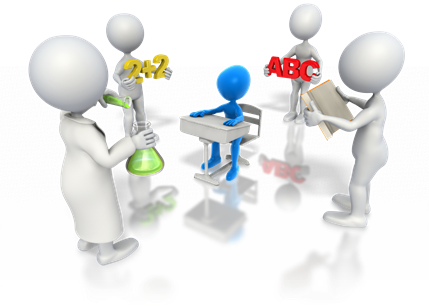 Трудности в перемещение в пространстве:
Нарушена координация:
Дети неловки, спотыкаются, натыкаются на предметы, затруднены тонкие манипуляции с предметами
Не могут построиться, найти пару, сориентироваться в помещении
Методы и приемы работы с детьми ТНР в группе:
на занятии важно четко выделять цель и  осуществлять ее реализацию   
неторопливая, эмоциональная и выразительная речь педагога обеспечивает более полное понимание и усвоение материала.
частая смена видов работы на занятии и сочетание в расписании различных занятий: например, развитие речи – рисование. Кроме того, в занятие необходимо вводить динамические паузы, гимнастику для глаз, сюрпризные моменты и т.д., что снимает психо-эмоциональную нагрузку.
материал  должен быть доступен и понятен, подобран с учетом зоны ближайшего развития ребенка.
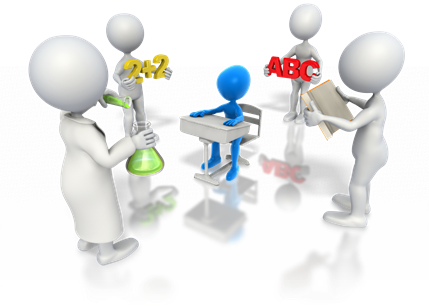 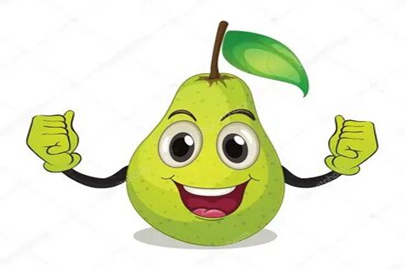 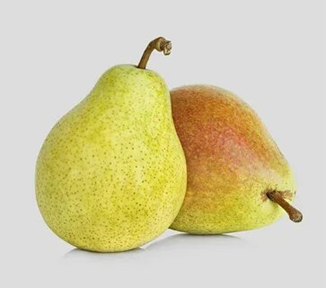 Визуальный алгоритм действий
 Упрощение инструкции (возьми, сделай, поверни)
  Увеличение времени для подачи инструкции (повтор инструкции)
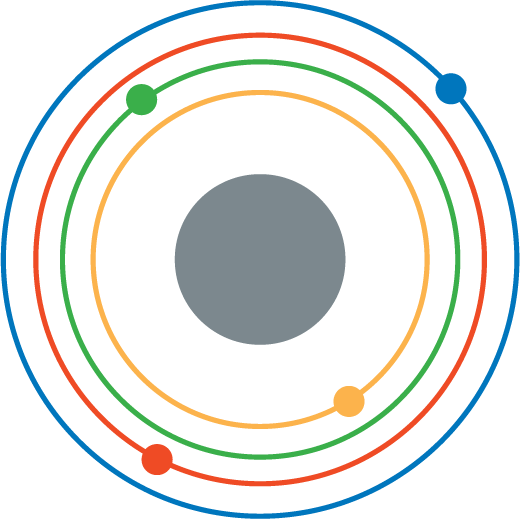 6
Кейсы
№1. Вася 6,5 лет подготовительная группа.
Робок и нерешителен, испытывает трудности при устных ответах, когда его спрашивают в группе.
в группе с детьми не конфликтует, замкнут.
Рекомендации для воспитателя:
 - Словесное поощрение ребенка за проявление любой активности в группе;
 - Демонстрация успешных работ или выполненных заданий данного ребенка в группе;
 - Привлечение ребенка (одного или в паре с кем-либо) к активной деятельности в группе и (с целью повышения самооценки). 
- Игры в группе  или подгруппе где можно назначить этого ребенка ведущим.
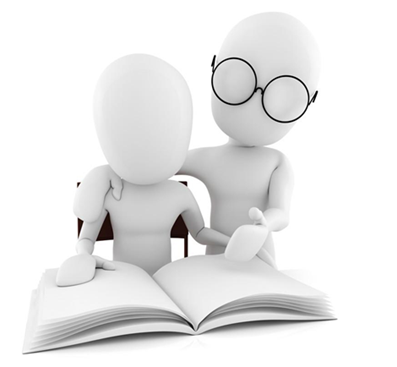 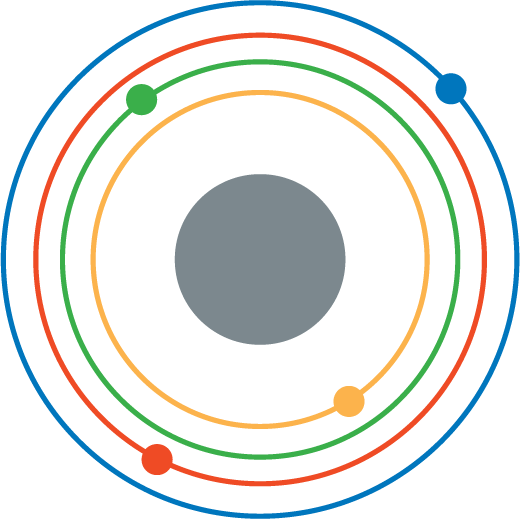 7
№2   Мальчику Пети 5 лет он с трудом запоминать инструкцию воспитателя на занятиях, ему трудно дается изучение стихотворения.
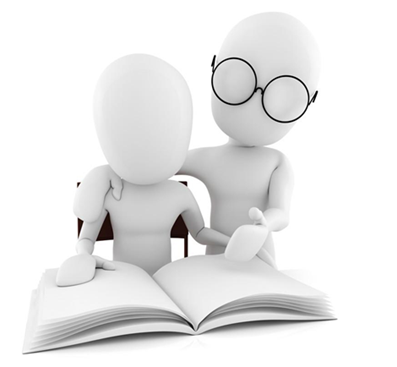 Рекомендации для воспитателя:
-  на занятиях повторить инструкцию для ребенка лично,
- подобрать иллюстрацию к заданию,
-  если плохо запоминает стихи сначала можно дать ребенку роли в диалогах, когда он должен отвечать короткими репликами или действиями, потом подбирать небольшие рифмованные стихи.
- стих можно зарисовать маленькими картинками подсказками чтоб ребенку было легче запомнить.
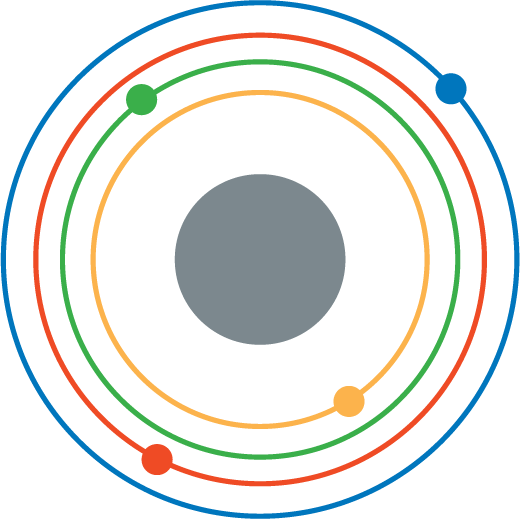 8
СПАСИБОЗА ВНИМАНИЕ!